Uvod u inkluziju
Prof. dr Otilia Velišek-Braško
Novi Sad, 2021.
Radionica!
Hevimetalac iz Beograda, putuje u Amsterdam, na koncert
Romkinja iz Bugarske, putuje u Austriju da nađe posao
Mladi skiner iz Švedske putuje u Berlin da poseti druga
Holanđanka, okorela feniminstkinja, putuje na seminar
Gojazni Jevrej biznismen iz Švajcarske
Poljakinja, putuje u Berlin gde radi kao prostitutka
Mladi Hrvat, fudbalski navijač, vraća se sa utakmice
Umetnik, HIV pozitivan
Kosovski Albanac, koji se vraća u Švajcarsku na sezonski posao
Američki DJ, gej, koji sve vreme glasno priča preko telefona
Plavuša, Beograđanka, fensi sređena, komunikativna i glasna
Slepi harmonikaš iz Austrije
Trubač, romskog porekla iz Mađarske
Mladi svestenik koji čita zapise Nikolaja Velimirovića
Policajac koji pokušava da spava, jer je dežurao na utakmici
Naučnik, srednjih godina, koji sve vreme radi na kompjuteru
Aktivistkinja za ljudska prava u invalidskim kolicima
Učesnik Velikog brata iz Lebana
Bivši robijaš iz Malog Londona
Predstavnik nevladine organizacije za zaštitu životinja
EU železnica: Putujete vozom po Evropi. Imate spavaća kola i morate da ih delite sa još troje ljudi. Dokčekate da voz stigne, saznajte ponešto o putnicima. Na osnovu onoga što znate, sa kime biste najradije putovali od navedenih osoba?
Predrasude
Postoje brojne predrasude i mitovi o deci i osobama sa smetnjama u razvoju i sa invaliditetom, kao i o samoj inkluziji i inkluzivnom obrazovanju.
Neki primeri predrasuda su:
● Deca sa smetnjama u razvoju i invaliditetom imaju previše povlastica!
● Porodica ih se srami!
● Ljudi ih se boje!
● Oni su spori!
● Oni su agresivni!
● Deca sa smetnjama u razvoju ne mogu da se igraju sa normalnom decom!
● Oni to ne mogu, oni su invalidi!
…
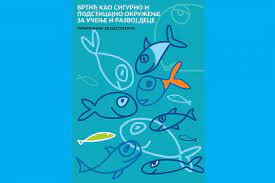 Stavovi (i + i -)
„Stavovi prema drugima ne nastaju zbog kontakta sa drugima, već zbog kontakta sa stavovima prema drugima!“ 
( Horowitz, 1988.  U: Vrtić kao sigurno i podsticajno mesto za učenja i razvoj dece – Razumevanje i uvažavanje različitosti, 2019:19-28)
Takav si kakav si https://www.youtube.com/watch?v=Pr9APGrQ614
Stop predrasudama!
Hvala na pažnji.